ВЕБИНАР РОССИЙСКОГО ТРЕНИНГОВОГО ЦЕНТРА
Института образования НИУ ВШЭ
23 марта 2015 года
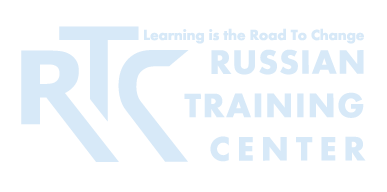 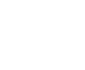 Добро пожаловать на вебинар
Трехуровневая модель освоения учебного содержания. Диагностика выпускников начальной школы с помощью инструмента SAM
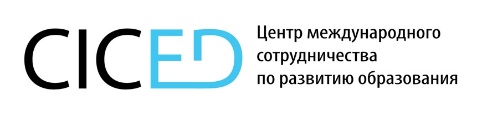 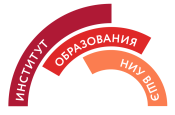 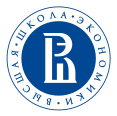 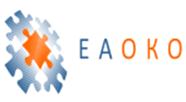 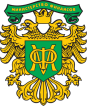 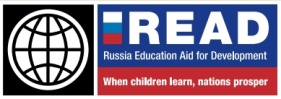 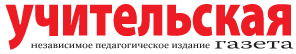 ВЫСТУПАЮЩИЕ
Нежнов Петр Геннадьевич
ведущий научный сотрудник Лаборатории психологической антропологии Института психолого-педагогических проблем детства Российской академии образования, заведующий лабораторией НИИ развития дошкольного образования РАО, к.псх.н.
Воронцов Алексей Борисович
доцент магистратуры Московского психолого-педагогического университета, эксперт Национального фонда подготовки кадров, генеральный директор НОУ Открытый институт «Развивающее образование», к.п.н.
МАТЕРИАЛЫ СЕМИНАРА
Материалы вебинара будут доступны на сайте Российского тренингового центра по адресу

http://www.rtc-edu.ru/trainings/webinar/427
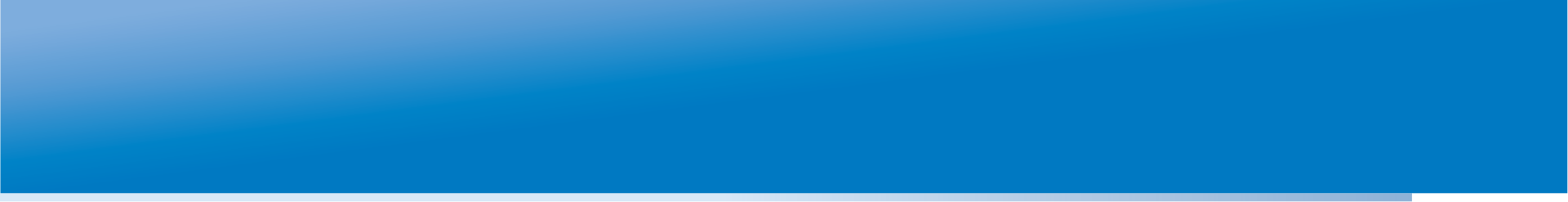 ИНФОРМАЦИОННЫЙ ПАРТНЁР
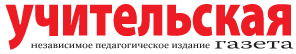 СТАТИСТИКА УЧАСТНИКОВ ВЕБИНАРА
По состоянию на 22.03.2015 на вебинар зарегистрировались  
представители 331 организации из 39 регионов Российской Федерации и  7 стран: Приднестровская Молдавская Республика,  Республика Армения, Республика Беларусь, Республика Казахстан, Республика Кыргызстан, Республика Молдова и Чешская Республика.

Организации
Органы управления образованием различных уровней   –   22
Центры оценки качества образования различных уровней –  31
Институты повышения квалификации/развития образования   –   37
Общеобразовательные организации (школы) –  223
ВПО, СПО, методические центры, СМИ, бизнес и другие организации - 18
НЕКОТОРЫЕ ОРГАНИЗАЦИОННЫЕ ВОПРОСЫ
Вопросы докладчикам можно задавать по ходу вебинара во вкладке ВОПРОСЫ
Вопросы по качеству трансляции и другие вопросы просьба задавать во вкладке ОБЩИЙ ЧАТ
Просьба к организациям-участникам указать число участников вебинара в студии во вкладке ОБЩИЙ ЧАТ 
Просьба уточнить название участника, если это неясно
Ближайшие мероприятия РТЦ
27 марта 2015
Вебинар «Кто и как может использовать данные самообследования школы?»

Апрель 2015
Оценка информационно-коммуникационной грамотности школьников и использование её результатов на региональном уровне
СПАСИБО ЗА ВНИМАНИЕ!
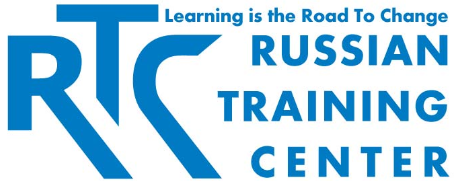 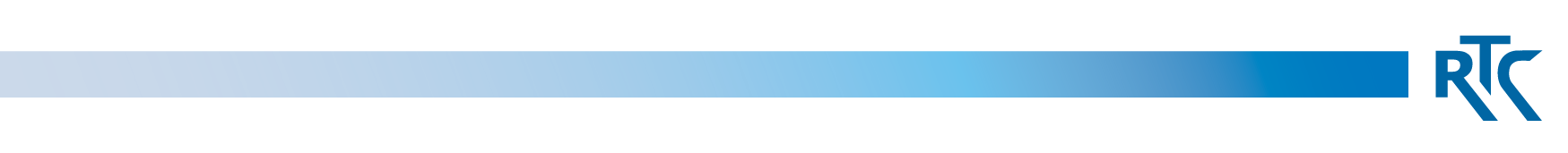 rtc.ioe@gmail.com
www.rtc-edu.ru